МБДОУ Детский сад села Золотое Саратовской области Красноармейского района
Краткая презентация к 
основной образовательной Программе 
дошкольного учреждения,
разработанной с учетом проекта примерной ООП ДО «От рождения до школы» под редакцией Н.Е.Вераксы
Программа определяет содержание и организацию образовательной деятельности на уровне дошкольного образования.
Образовательные Программы дошкольного образования разрабатываются и утверждаются Организацией, осуществляющей образовательную деятельность, в соответствии с федеральным государственным образовательным стандартом дошкольного образования и с учетом соответствующих примерных образовательных программ дошкольного образования (статья 12 часть 6 Федерального закона от 29.12.2012 № 273 - ФЗ «Об образовании в Российской Федерации»).
Цель ООП ДО:
Создание благоприятных условий для обеспечения равных  возможностей полноценного развития каждого ребёнка в период дошкольного детства
Задачи:
1.  Формировать  общую культуру личности детей, в том числе ценностей здорового образа жизни, развивать  их социальные, нравственные, эстетические, интеллектуальные, физические качества, инициативность, самостоятельность и ответственность ребенка, формировать предпосылки учебной деятельности.
2.  Создать  благоприятные условия   для развития детей в соответствии с их возрастными и индивидуальными особенностями и склонностями, развития способностей и творческого потенциала каждого ребёнка как субъекта отношений с самим собой, другими детьми, взрослым миром.
3.  Обеспечить  психолого-педагогическую поддержку семьи и повышение компетентности родителей (законных представителей) в   вопросах развития и образования, охраны и укрепления здоровья детей.
Основные принципы ООП ДО:
1.   Полноценное проживание ребенком всех этапов детства, обогащение детского развития; 
2.   Построение образовательной деятельности с учетом индивидуализации дошкольного образования;
3.   Содействие и сотрудничество детей и взрослых, признание ребёнка полноценным участником образовательных отношений;
4.   Поддержка инициативы детей в различных видах деятельности;
5.   Сотрудничество учреждения  с семьей; 
6.   Приобщение детей к социокультурным нормам, традициям семьи, общества и государства;
7.   Формирование познавательных интересов и познавательных действий ребёнка в различных видах деятельности;
8.   Возрастная адекватность дошкольного образования (соответствие условий, требований, методов возрасту и особенностям развития);
9.   Учет этнокультурной ситуации развития детей.
10. Учет интеграции образовательных областей;
11.Соблюдение комплексно-тематического принципа построения образовательного процесса.
Возрастные  категории детей, 
на которых ориентирована Программа


Муниципальное бюджетное дошкольное образовательное учреждение «Детский сад села Золотое» реализует образовательную программу дошкольного образования и осуществляет присмотр и уход за детьми в группах общеразвивающей направленности для детей в возрасте от 1 года до 3 лет и от 3 лет до 7 лет. Основной структурной единицей дошкольного образовательного учреждения является группа детей дошкольного возраста. 
В дошкольном учреждении функционируют 3 группы, ООП «От рождения до школы» реализуют все группы, предельная наполняемость которых устанавливается в соответствии с государственным заданием Учредителя.
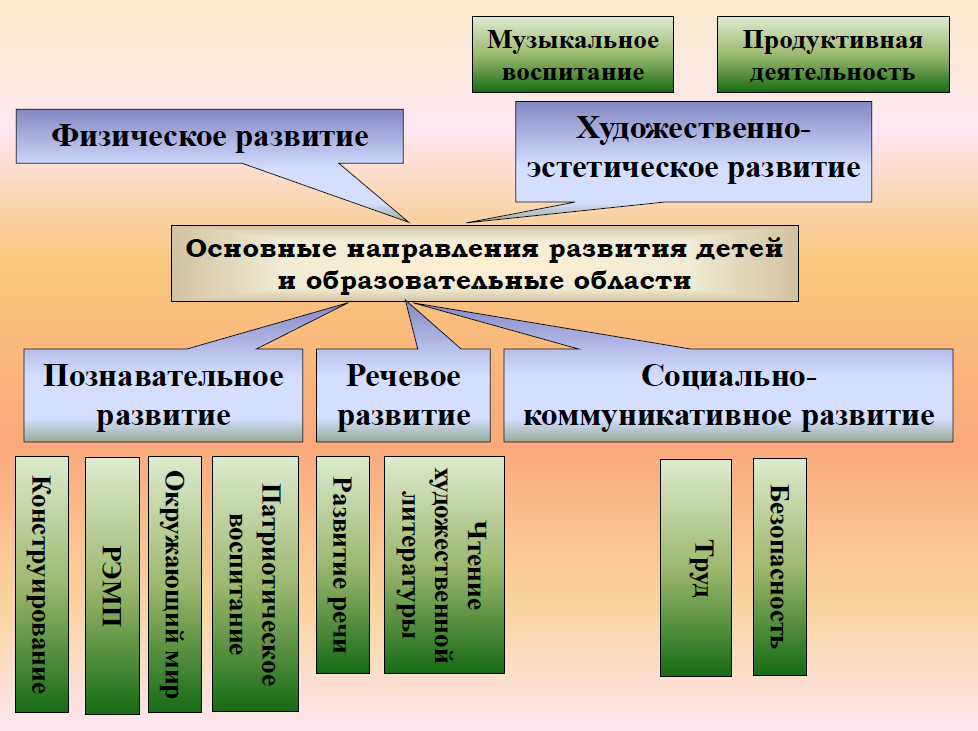 Используемые Примерные программы

Программа дошкольного образовательного учреждения разработана на основе ФГОС ДО с учётом проекта примерной основной образовательной программы дошкольного образования «От рождения до школы» под редакцией Н.Е. Вераксы, Т.С. Комаровой, М. А. Васильевой.
Программа ДОУ обеспечивает развитие личности, мотивации и способностей детей в различных видах деятельности в возрасте от 1,5 до 7 лет с учетом их возрастных и индивидуальных особенностей по основным направлениям (образовательным областям): 
-социально-коммуникативное развитие; 
-познавательное развитие;
-речевое развитие;
-художественно-эстетическое развитие; 
- физическое развитие (ФГОС ДО).
Программа определяет содержание и организацию образовательной деятельности направленной на обеспечение развития личности детей дошкольного возраста в различных видах общения и деятельности с учетом их возрастных, индивидуальных психологических и физиологических особенностей и направлена на:
создание условий развития ребёнка, открывающих возможности для его позитивной социализации, его личности развития, развития инициативы и творческих способностей на основе сотрудничества с взрослыми и сверстниками и соответствующим возрасту видам деятельности.
на создание развивающей образовательной среды, которая представляет собой систему условий социализации и индивидуализации детей.
Программа ДОУ, в соответствии с ФГОС ДО, включает в себя три основных раздела, в каждом из которых отражается обязательная часть и часть, формируемая участниками образовательных отношений.

Целевой раздел определяет общее назначение, цели, задачи и планируемые результаты реализации основной образовательной программы, конкретизированные в соответствии с требованиями Стандарта и учитывающие региональные, национальные и этнокультурные особенности, а также способы определения достижения этих целей и результатов.

Содержательный раздел определяет общее содержание и включает образовательные программы, ориентированные на достижение личностных результатов.

Организационный  раздел  устанавливает  общие  рамки  организации  образовательного процесса, а также механизм реализации компонентов основной образовательной программы.
Особенности взаимодействия педагогического коллектива 
с семьями воспитанников

Важнейшим условием обеспечения целостного развития личности ребенка является развитие конструктивного взаимодействия с семьей.
Ведущая цель - создание необходимых условий для формирования ответственных взаимоотношений с семьями воспитанников и развития компетентности родителей (способности разрешать разные типы социальнo-педагогических ситуаций, связанных с воспитанием ребенка); обеспечение права родителей на уважение и понимание, на участие в жизни детского сада. 
В современных  условиях дошкольное образовательное учреждение является единственным общественным институтом, регулярно и неформально взаимодействующим с семьей,  то есть  имеющим возможность оказывать  на неё  определенное влияние.    
  В основу совместной деятельности семьи и дошкольного учреждения заложены следующие принципы:
единый подход к процессу воспитания ребёнка;
открытость дошкольного учреждения для родителей;
взаимное доверие  во взаимоотношениях педагогов и родителей;
уважение и доброжелательность друг к другу;
дифференцированный подход к каждой семье.
Приведя ребенка в детский сад, родители хотят, чтобы их детей не только готовили к школе,  но и обеспечивали широкий спектр знаний, развивали умения, навыки общения, выявляли способности. Однако без тесного взаимодействия с семьей решить эти проблемы практически невозможно. Поэтому основной целью  взаимодействия с родителями мы считаем:
возрождение традиций семейного воспитания и вовлечение семьи в воспитательно-образовательную деятельность. А также  создание в детском саду необходимых условий для развития ответственных и взаимозависимых отношений с семьями воспитанников, обеспечивающих целостное развитие личности дошкольника, повышение компетентности родителей в области воспитания.

Задачи:
• изучение отношения педагогов и родителей к различным вопросам воспитания, обучения, развития детей, условий организации разнообразной деятельности в детском саду и семье; 
• знакомство педагогов и родителей с лучшим опытом воспитания в детском саду и семье, а также с трудностями, возникающими в семейном и общественном воспитании дошкольников; 
• информирование друг друга об актуальных задачах воспитания и обучения детей и о возможностях детского сада и семьи в решении данных задач; 
• создание в детском саду условий для разнообразного по содержанию 
и формам сотрудничества, способствующего развитию конструктивного взаимодействия педагогов и родителей с детьми; 
• привлечение семей воспитанников к участию в совместных с педагогами мероприятиях, организуемых в районе (городе, области); 
• поощрение родителей за внимательное отношение к разнообразным 
стремлениям и потребностям ребенка, создание необходимых условий для их удовлетворения в семье.
Система работы с родителями  включает:


ознакомление родителей с результатами работы ДОУ на общих родительских собраниях, анализом участия родительской общественности в жизни ДОУ;
ознакомление родителей с содержанием работы  ДОУ, направленной на физическое, психическое и социально-эмоциональное развитие ребенка;
участие в составлении планов: спортивных и культурно-массовых мероприятий;
целенаправленную работу, пропагандирующую общественное дошкольное воспитание в его разных формах;
обучение конкретным приемам и методам воспитания и развития ребенка в разных видах детской деятельности на семинарах-практикумах, консультациях и открытых мероприятиях с участием воспитанников в совместно с педагогом деятельности.
Основные формы взаимодействия с семьей
Кроме основных форм работы, осуществляется постоянное взаимодействие родителей и сотрудников детского сада в процессе:
ежедневных непосредственных контактов, когда родители приводят и забирают ребенка;
ознакомления родителей с информацией, подготовленной специалистами и воспитателями о детях;
неформальных бесед о вопросах воспитания и развития детей или запланированных встреч с родителями, воспитателями или специалистами, чтобы обсудить достигнутые успехи, независимо от конкретных проблем.